50th Annual Allerton Conference, 2012On the Capacity of Bufferless Networks-on-Chip
Alex Shpiner, Erez Kantor, Pu Li, Israel Cidon and Isaac Keslassy
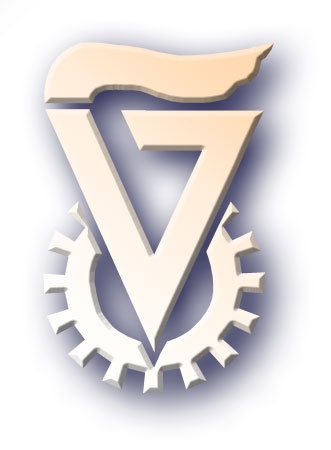 Faculty of Electrical Engineering,
Technion, Haifa, Israel
Network-on-Chip (NoC)
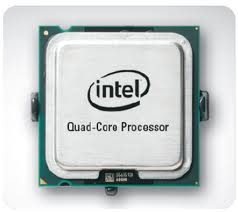 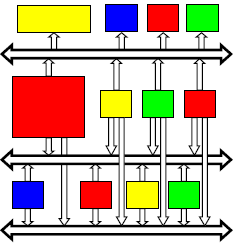 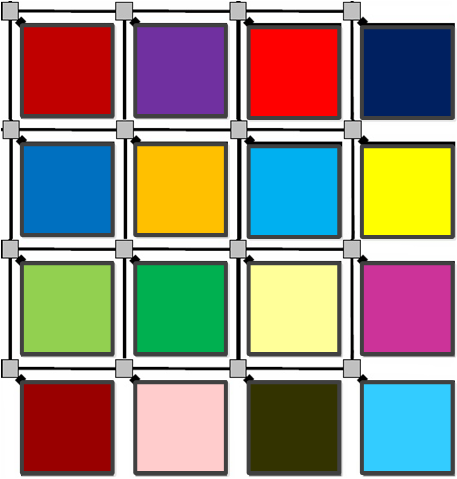 Packet-based network infrastructure
Buses and dedicated wires
2
Network-on-Chip (NoC)
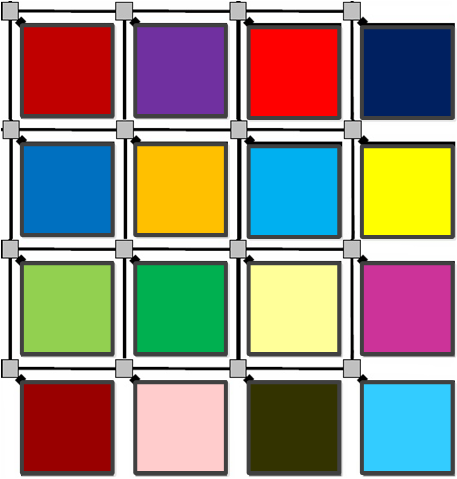 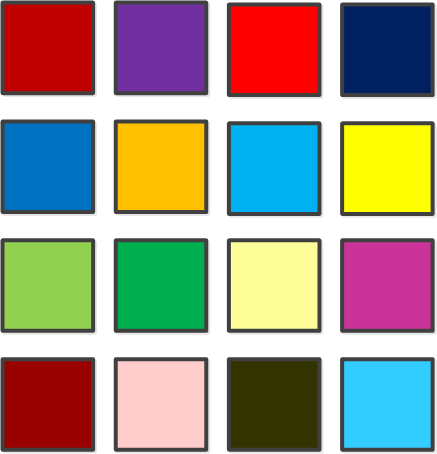 3
Collision
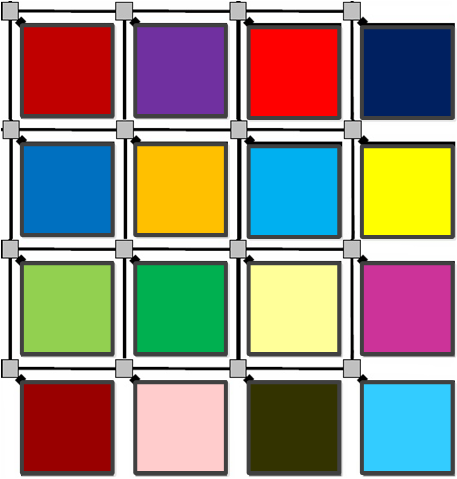 4
Buffering
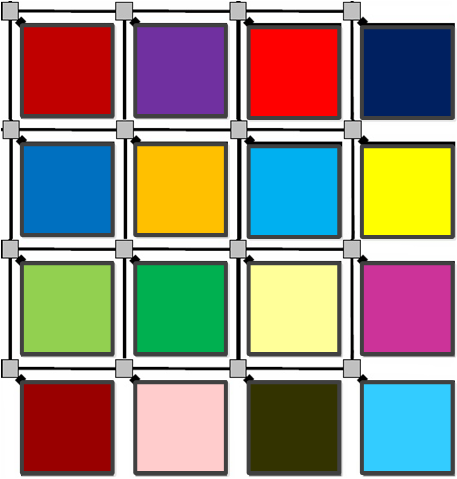 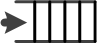 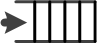 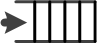 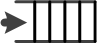 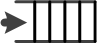 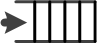 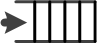 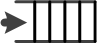 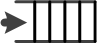 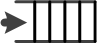 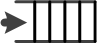 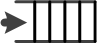 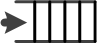 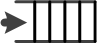 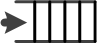 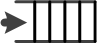 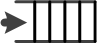 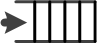 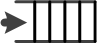 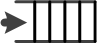 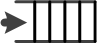 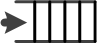 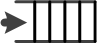 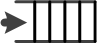 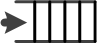 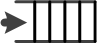 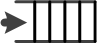 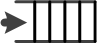 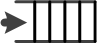 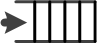 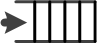 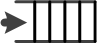 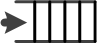 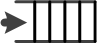 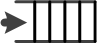 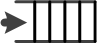 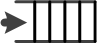 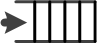 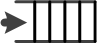 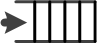 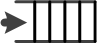 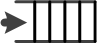 Drawbacks:
Dynamic and static energy.
Chip area.
Complexity of the design.
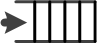 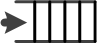 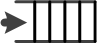 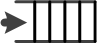 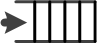 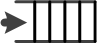 5
Deflecting
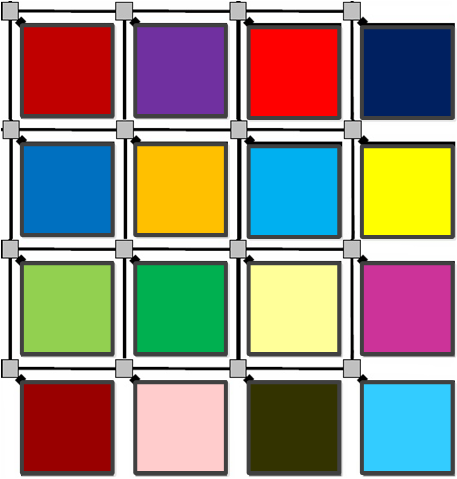 Drawbacks:
No latency guarantee.
No bandwidth guarantee.
Not the shortest path.
6
Scheduling
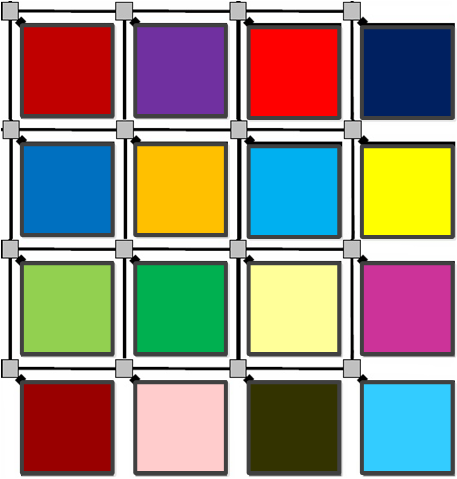 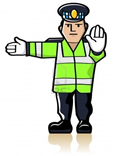 7
The Objective
Scheduling algorithm for bufferless network that maximizes throughput and guarantees QoS.
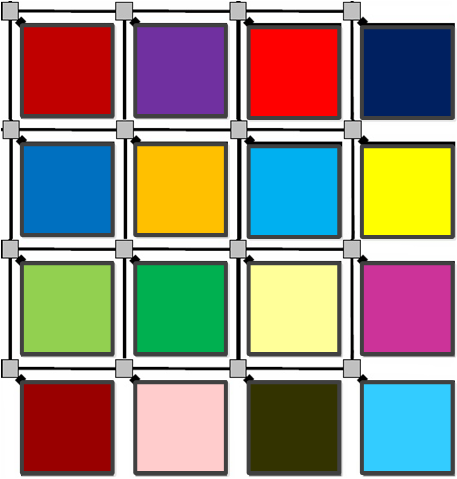 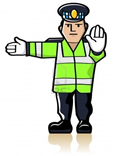 8
Complete-ExchangePeriodic Traffic
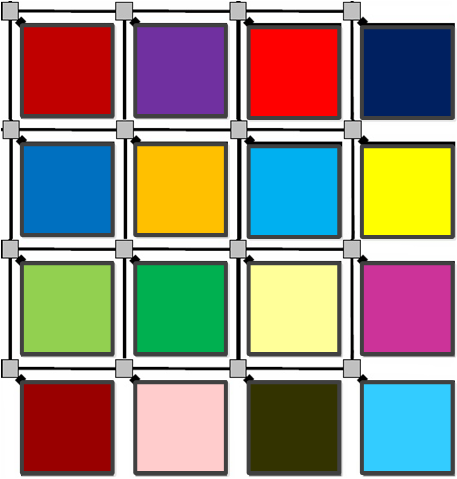 In a period: Every node sends one unicast data packet to every other node.
9
Complete-ExchangePeriodic Traffic
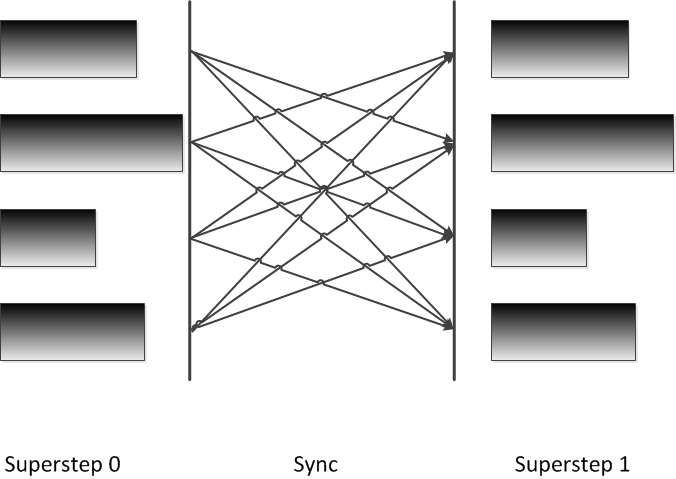 Core 0
Computation step: autonomous processing.
Communication step: every core sends unicast data packet to every other core. 
Applications:
Bulk Synchronous Parallel (BSP) programing.
Numerical parallel computing (FFT, matrix transpose, …).
End-to-end congestion control.
Core 1
Core 2
Core 3
time
computation
computation
communication
10
Contributions
Optimal scheduling algorithm for line and ring.
Optimal scheduling algorithm for torus.
Constant approximation and bounds for mesh.
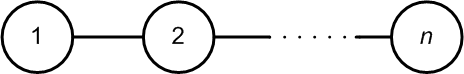 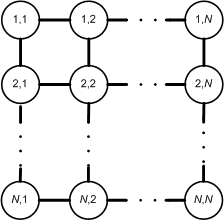 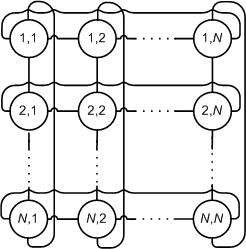 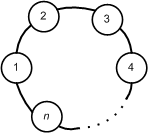 11
Related Work
Bufferless NoCs designs
Deflecting [Moscibroda et al. ‘09]
Dropping [Gomez et al. ‘08]
TDM-based NoCs
Aethereal [Goosens et al. ‘05] – provides architecture, not scheduling.
Nostrum [Millberg et al. ‘04] – uses buffers.
Direct Routing
NP-hard for general traffic [Busch et al. ‘06]
12
Problem Definition
Line, ring, torus or mesh network topology.
Complete-exchange periodic traffic pattern.
No buffering, deflecting or dropping packets.
Equal propagation times and capacity on links.
Equal packet sizes.
Shortest routing.
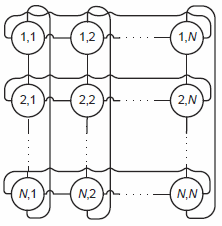 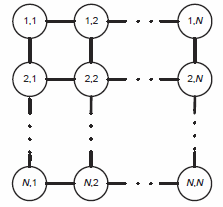 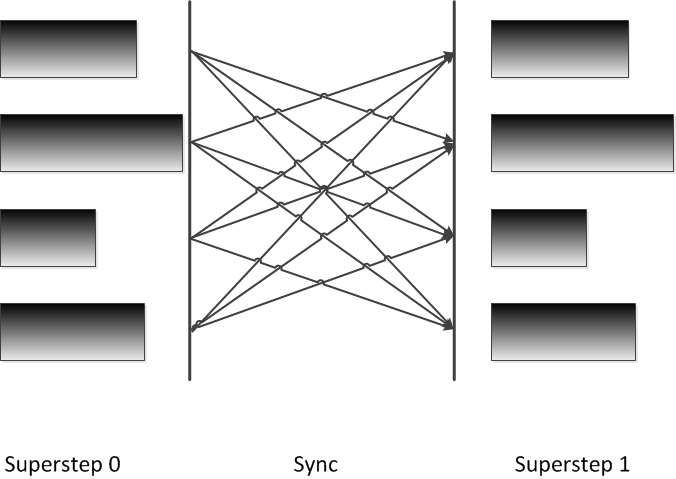 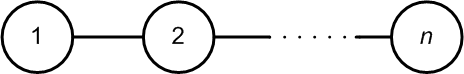 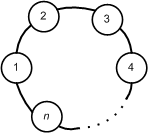 13
Problem Definition
Find a schedule that maximizes throughput 
Minimizes the period time.
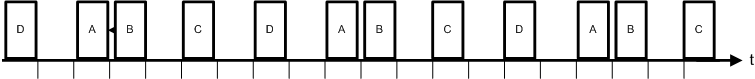 14
Degree-Two NoC Scheduling (DTNS) Algorithm
Each node i, at each time slot t, for each direction:
If at t-1 received a packet for retransmission, then retransmit it at t. 
Else, inject packet to the farthest destination among all packets waiting to be sent from the node.
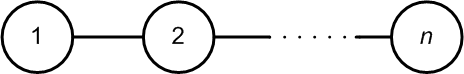 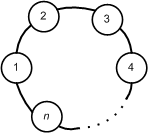 1→2
2→3
3→4
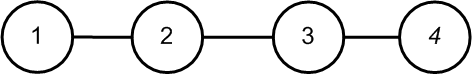 1→3
2→4
1→4
15
DTNS Period Length
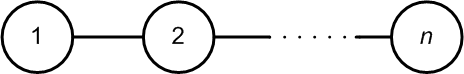 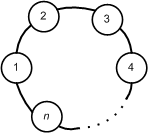 time slots
time slots
16
Torus NoC Scheduling (TNS) Algorithm
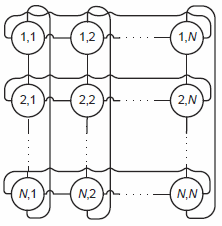 Inject simultaneously in four directions.
Long-then-short routing.



Dist(x1, x2)=min{|x1-x2|, N-|x1-x2|}
17
Torus NoC Scheduling (TNS) Algorithm
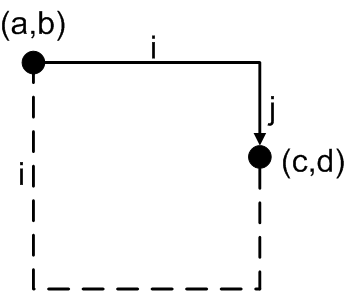 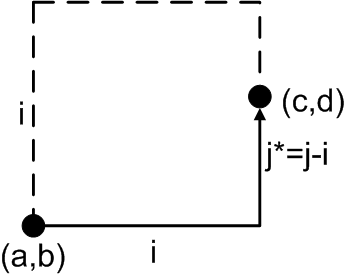 18
TNS Period Length
time slots
time slots
19
time slots
time slots
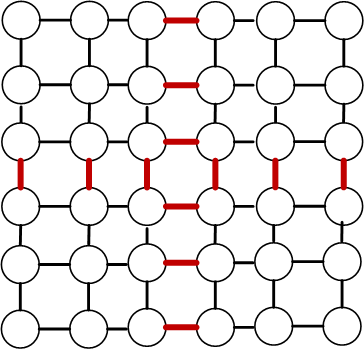 20
TNS Algorithm in Mesh
2N
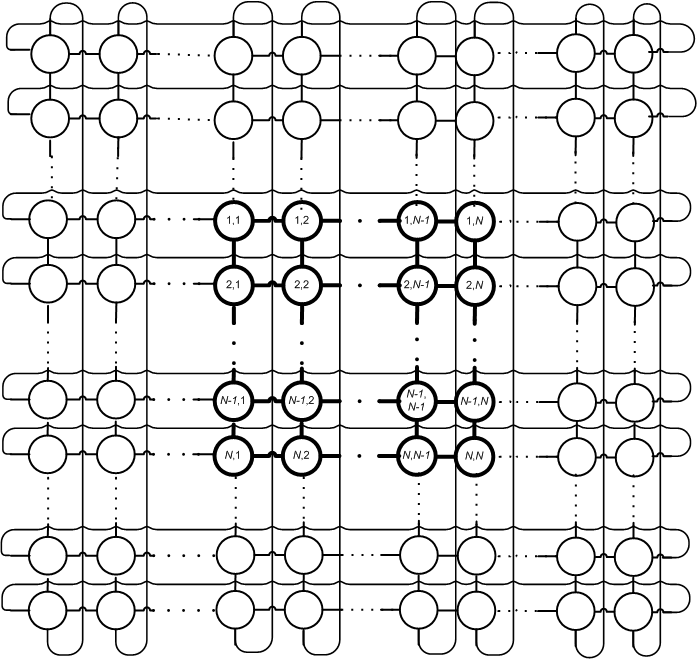 N
N
2N
21
Bounds for Mesh Scheduling Period Length
22
Evaluation
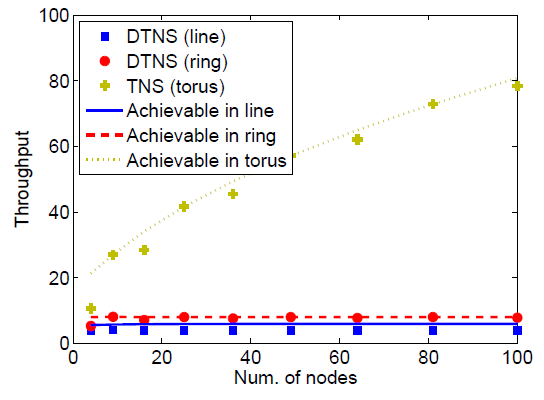 Throughput = num. of packets / period length
23
Summary
Use bufferless NoCs to reduce chip power and area consumption.
Rely on knowledge of periodic traffic for scheduling to increase capacity.
Complete-exchange traffic.
Line, Ring – DTNS optimal scheduling.
Torus – TNS optimal scheduling.
Mesh – bounds for TNS application.
24
Thank you.